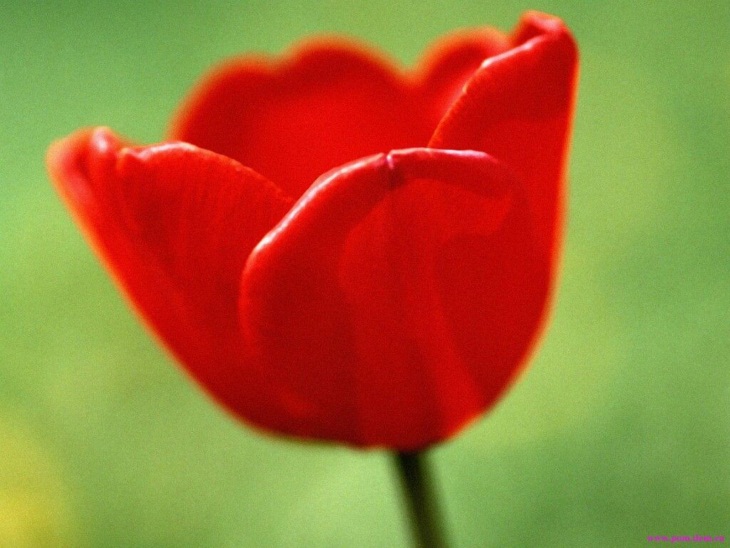 Главные принципы обратной связи:
1)  Резюме. 
 (проверка знаний по  ФГОС НОО второго поколения)

          


                     Автор : Брынёва Елена Ивановна
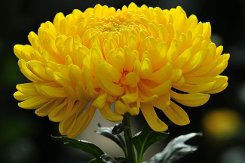 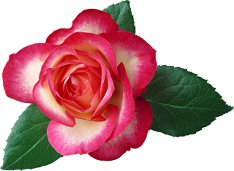 карточка № 1
Назовите дату перехода образовательных учреждений на новый Федеральный образовательный стандарт начального общего образования:
  
б) 1 января 2012 года;
в) 1 сентября 2012 года;
г) в каждом учреждении индивидуально по решению педагогического совета школы.
а) 1 сентября 2011 года;
карточка №2
Что является основной особенностью нового стандарта?
а)
б) информационный характер обучения;
 в) информационно-деятельностный характер обучения;
 г) проблемно - поисковый характер обучения.
деятельностный характер обучения;
карточка №3
Что является ядром нового стандарта?

   а) достижение высоких результатов знаний программного объема;
   б) формирование универсальных учебных знаний;
в)

 г) всестороннее развитие личности ребенка.
формирование универсальных учебных достижений;
карточка №4
Какие группы требований устанавливает стандарт к результатам обучающихся?

   а) личностные, предметные, общеобразовательные;
   б) предметные, нравственные, идеологические, личностные;
   в) предметные, метапредметные, идеологические;
г) личностные, предметные, метапредметные.
Карточка №5
Какой метод широко применяется в новом стандарте образования?

   а) информационный;
   б)
   в) частично- поисковый;
   г) здоровьесберегающий.
проектный;
Карточка №6
Что понимают под УУД?
   а) 

  б) комплексные знания, метапредметные      действия, универсальные умения;
   в) универсальные действия, общеучебные знания, надпредметные взаимоотношения;
   г) комплексные знания, умения, навыки.
общеучебные умения, общие способы действия, надпредметные действия;
Карточка №7
Что является важным элементом формирования УУД обучающихся на ступени начального общего образования?

 а) углубление знаний школьной программы;
б)

 в) универсиализация знаний, умений и навыков;
   г) умение готовить проекты разной направленности.
формирование ИКТ- компетентности обучающихся;
Карточка №8
Что такое внеурочная деятельность?
а) деятельность педагога и учащихся, направленная на развитие личности обучающихся;
б) 


в) коррекционная работа педагогов и учащихся;
г) посещение обучающимися секций, кружков, студий за пределами образовательного учреждения
деятельность членов педагогического коллектива ( учителей, психолога, логопеда и т.д. ) по развитию личности  обучающихся;
Карточка №9
Где отражается содержание внеурочной деятельности?

   а) в ФГОС НОО;
   б) в Уставе образовательного учреждения;
   в) в Федеральной образовательной программе ;
   г)
в Основной образовательной программе образовательного учреждения.
Итоги «резюме»:
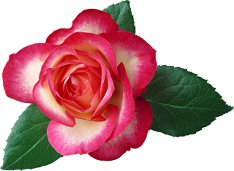 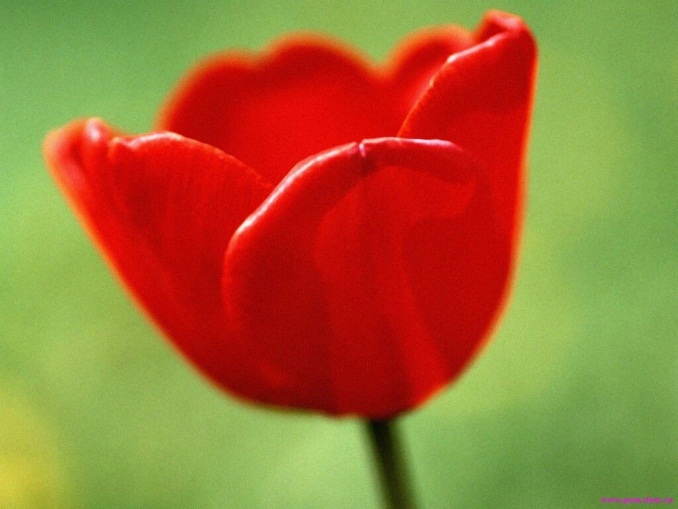 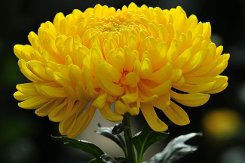 2) викторина «познай себя»
«Открытый цветок или закрытый бутон»
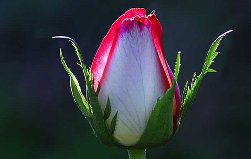 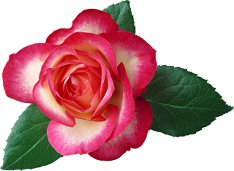 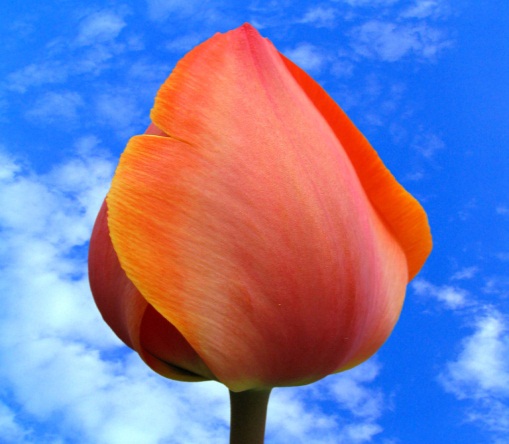 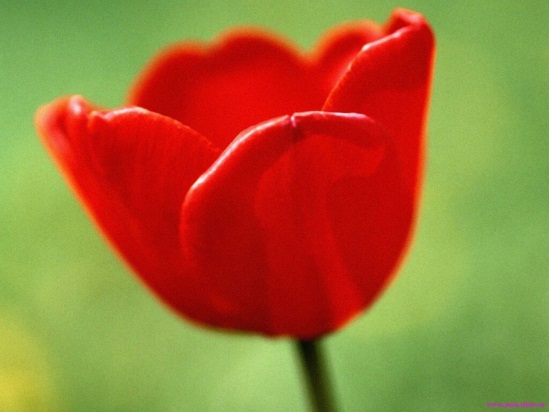 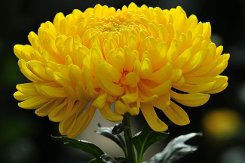 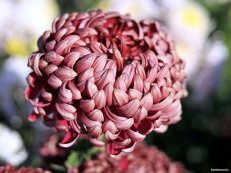 Девизом каких профессионалов может стать строка из песни: «Я в сотый раз опять начну сначала, начну сначала, всё начну с нуля…»?
(Педагогов, которые принимают новый набор учеников.)
Какая буква, приблизившись к любому самому хорошему учителю, очень плохо на него влияет?
(Буква «М»: учитель – мучитель.)
В Древнем Риме – учитель, обучавший детей азам языкознания – грамматик. Учитель чтения – литератор. Раб, сопровождавший детей в школу и из школы – педагог. А как в Древнем Риме называли учителя арифметики?
(Калькулятор.)
Каким итальянским словом, в переводе означающим «учитель», часто называют музыкантов и композиторов?
(Маэстро.)
В 1762 году учитель Джон Спилсбери наклеил карту Англии на картон и разрезал на кусочки. Так появилась игра, тогда предназначенная для обучения географии. Назовите эту игру, в которую теперь играет каждый ребёнок.
(Пазлы.)
Без чего не могут обойтись охотники, барабанщики и учителя математики?
(Без дроби.)
Диктатор – это учитель… По какому предмету?

(Учитель русского языка, ведь именно он диктует диктанты.)
Почему у учителей информатики хронический насморк и кашель?
(Потому что подолгу сидят перед распахнутыми окнами операционной системы «Windows».)
Почему руки учителей информатики очень любят лизать кошки?
(Потому что они у них пахнут «мышкой».)
Как расшифровывается название школьной должности – завуч?
а) Заводила учащихся;                       
 б) Заведующий учебниками;
в) Заведующий учебной частью; 
г) Заведомо умный человек.
В качестве чего учитель биологии использует скелет человека?

а) Как украшение класса;                  
 б) Как школьное пугало;
в) Как учебное пособие; 
г) В качестве вешалки.
Вставьте пропущенное слово в афоризм Аристотеля: «Ничто так прочно не запоминают ученики, как … своих учителей».
а) Наряды;                                            
б) Уроки;
в) Ошибки;                                          
г) Улыбки.
Итоги викторины «познай себя»
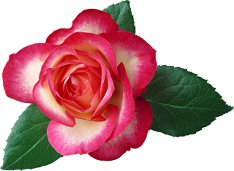 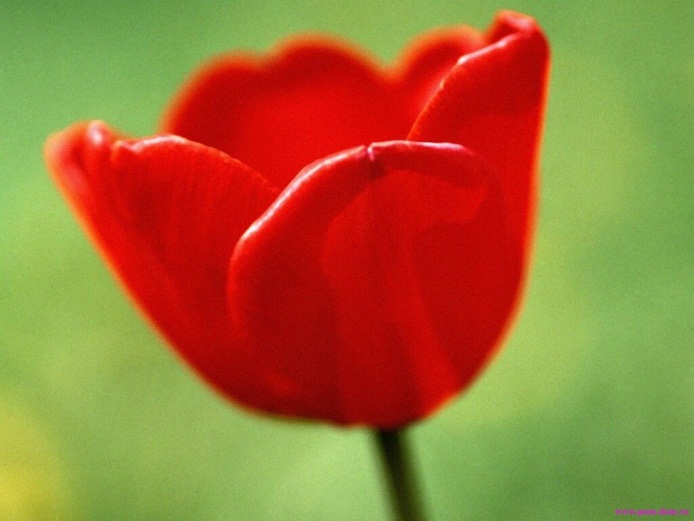 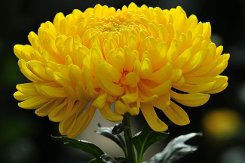